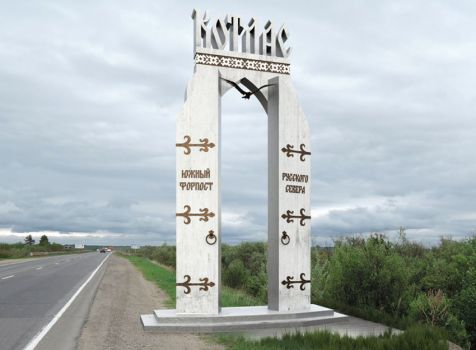 Мой город- 

моя малая Родина
Подготовила: Зарубина Н. В.
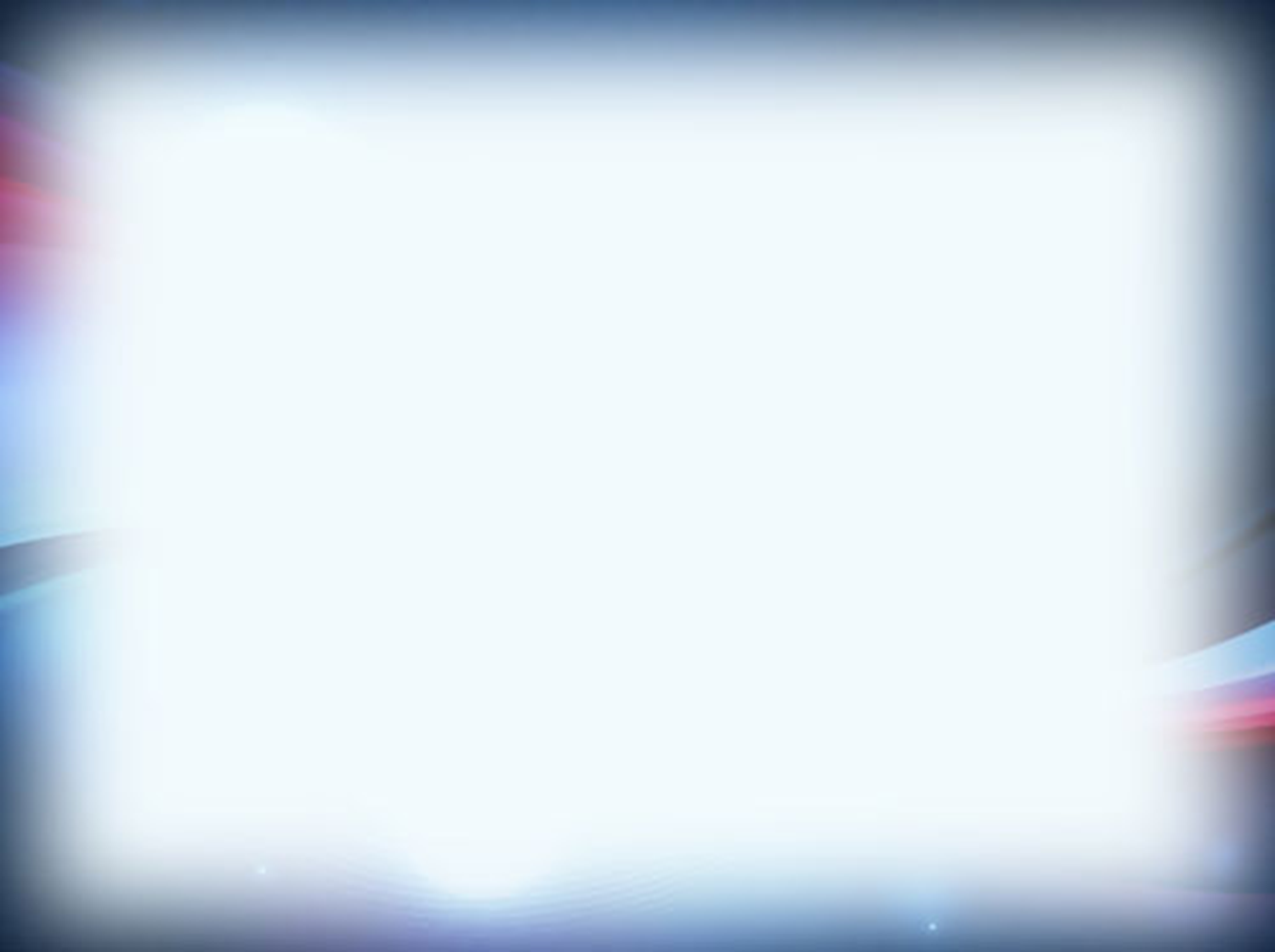 Где изображен город?
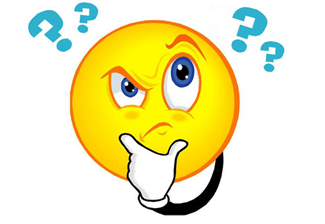 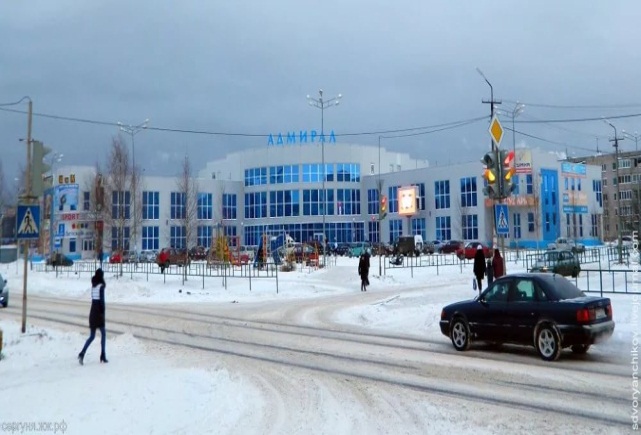 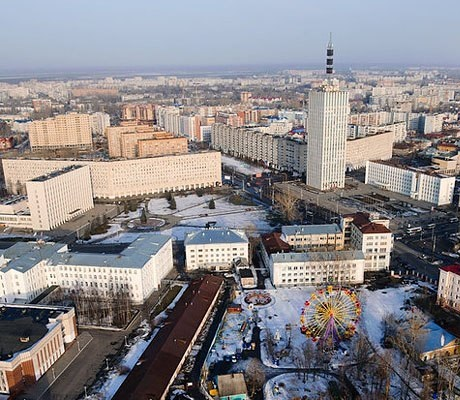 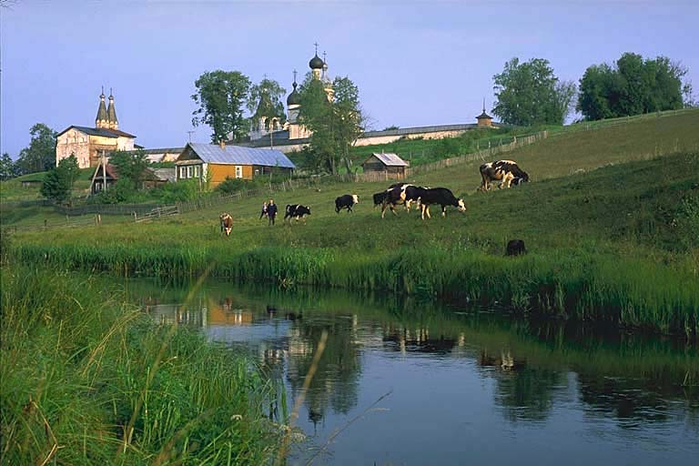 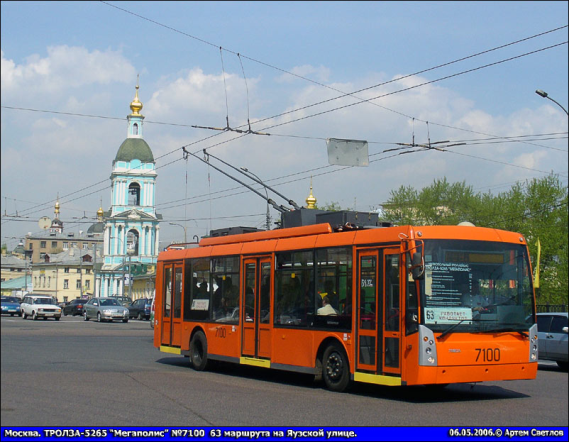 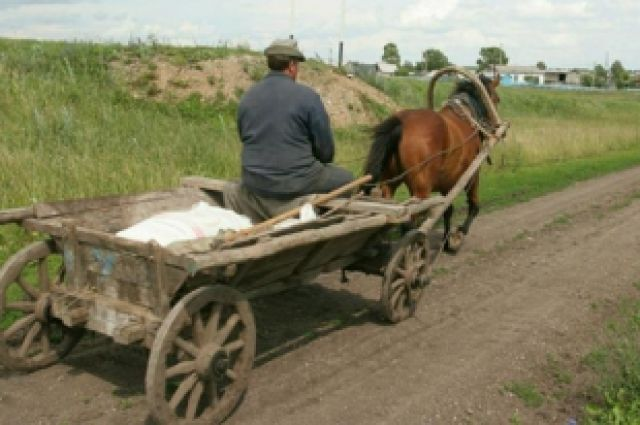 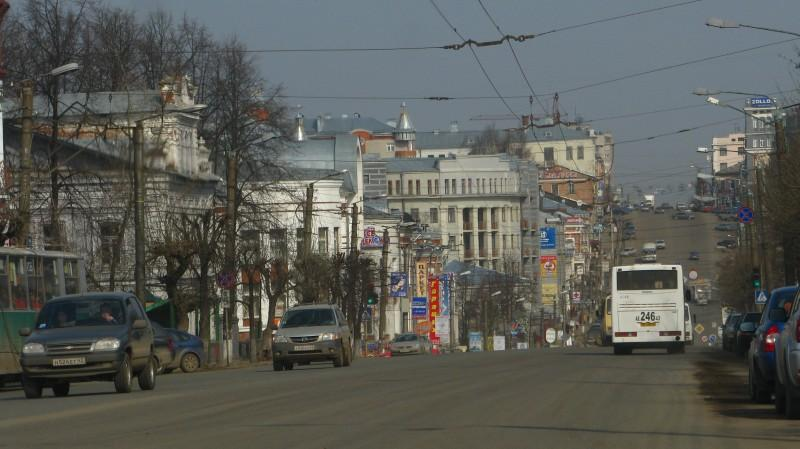 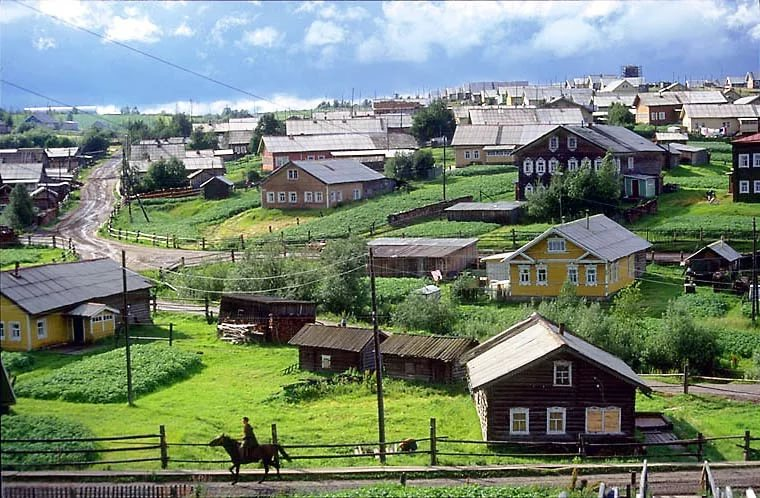 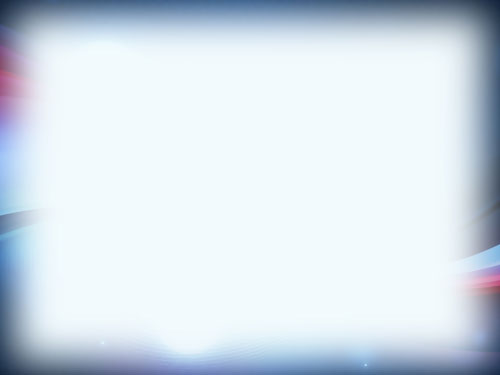 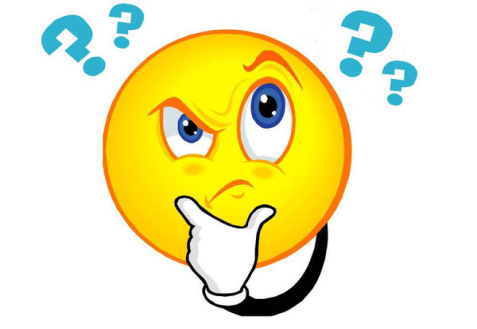 Узнай герб своего города
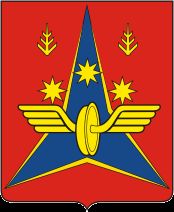 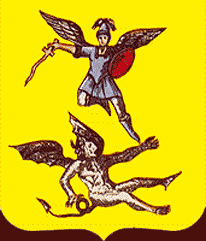 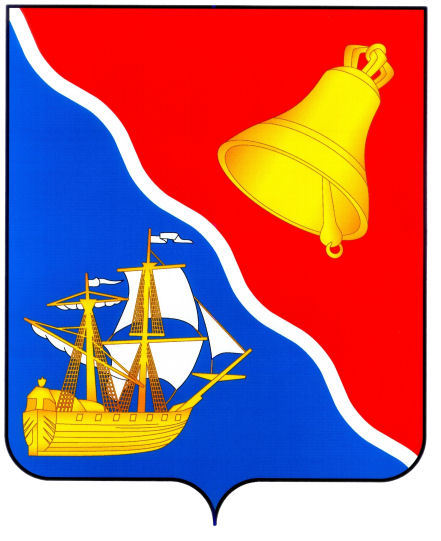 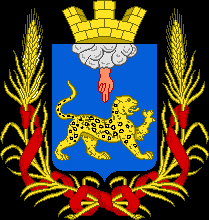 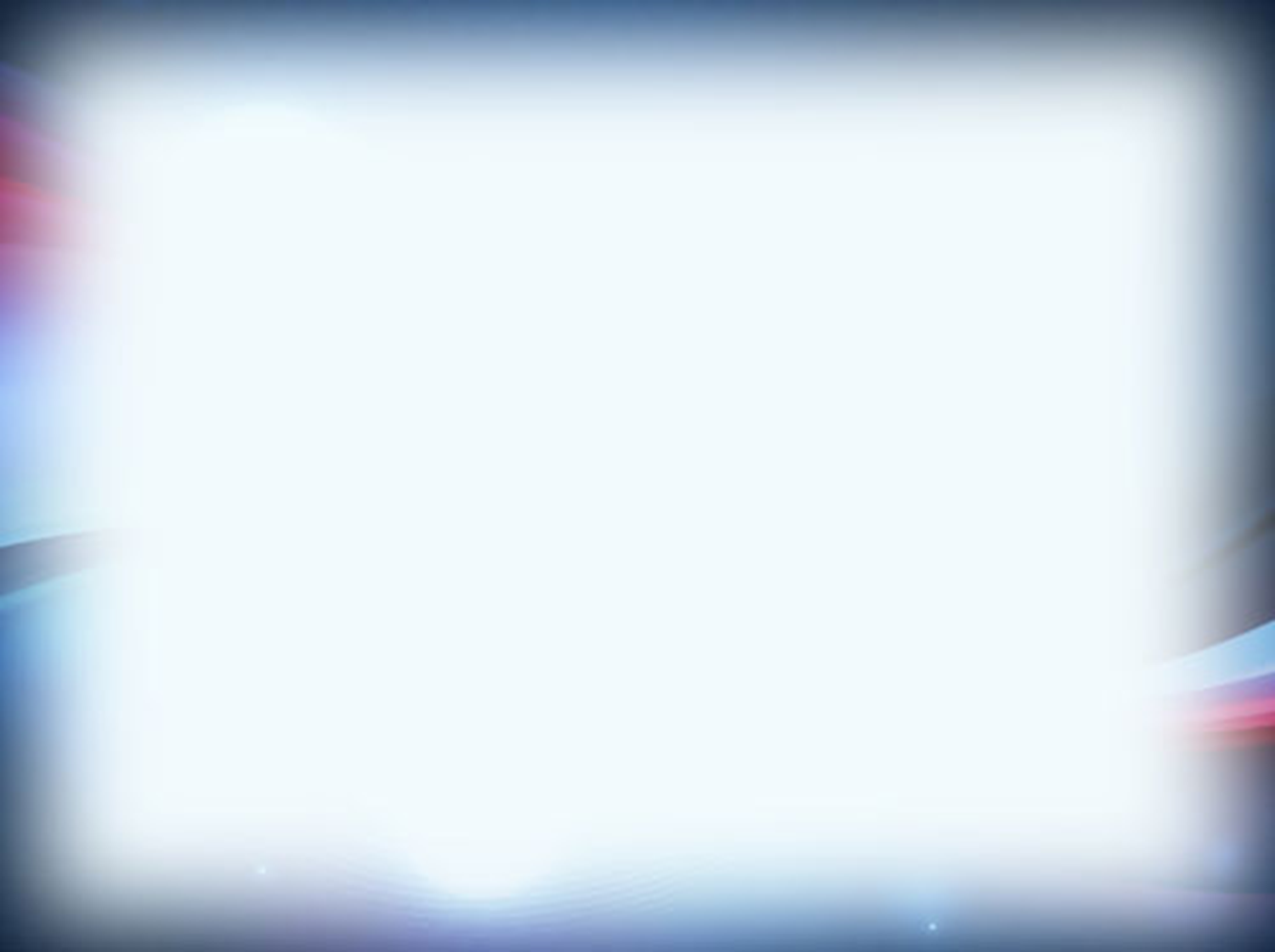 Какого здания нет в нашем городе?
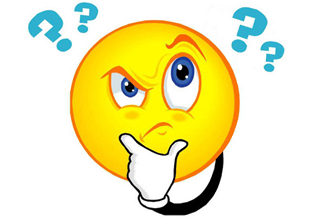 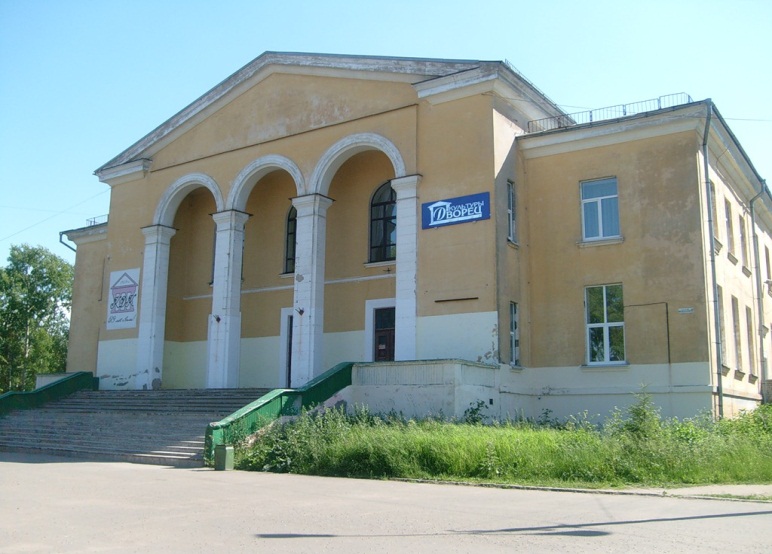 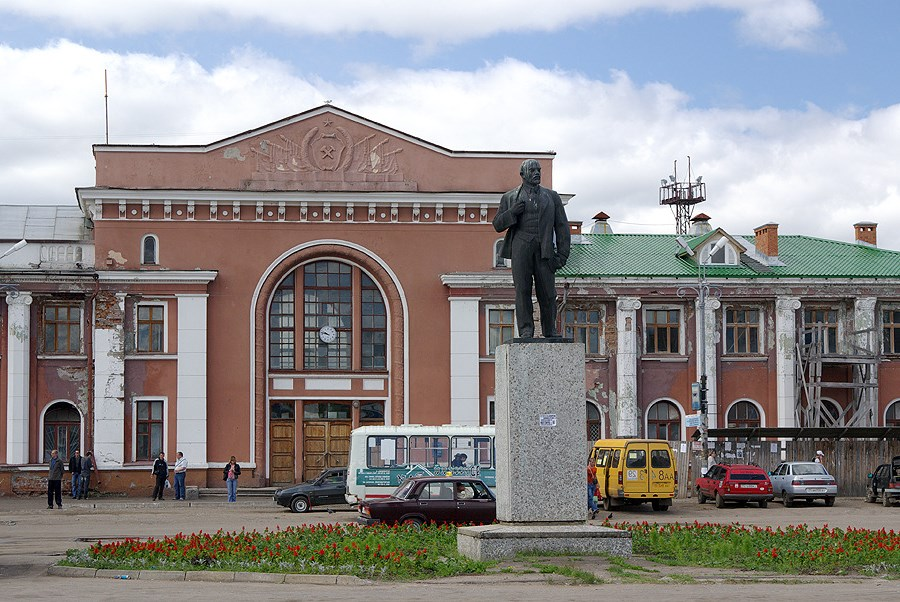 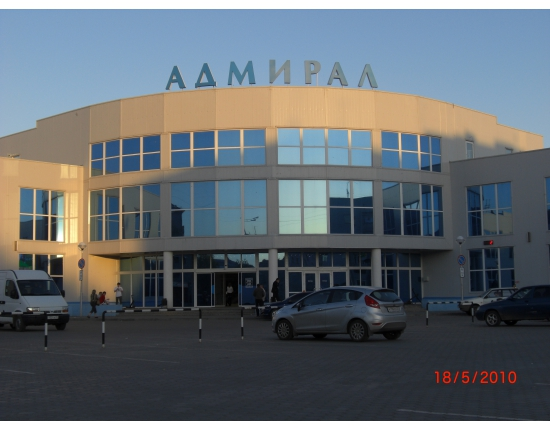 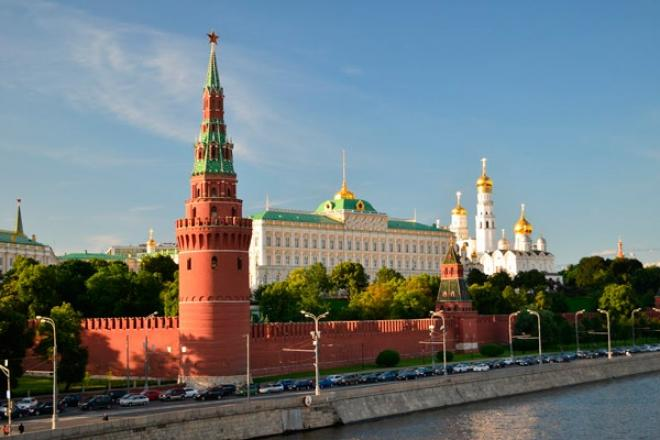 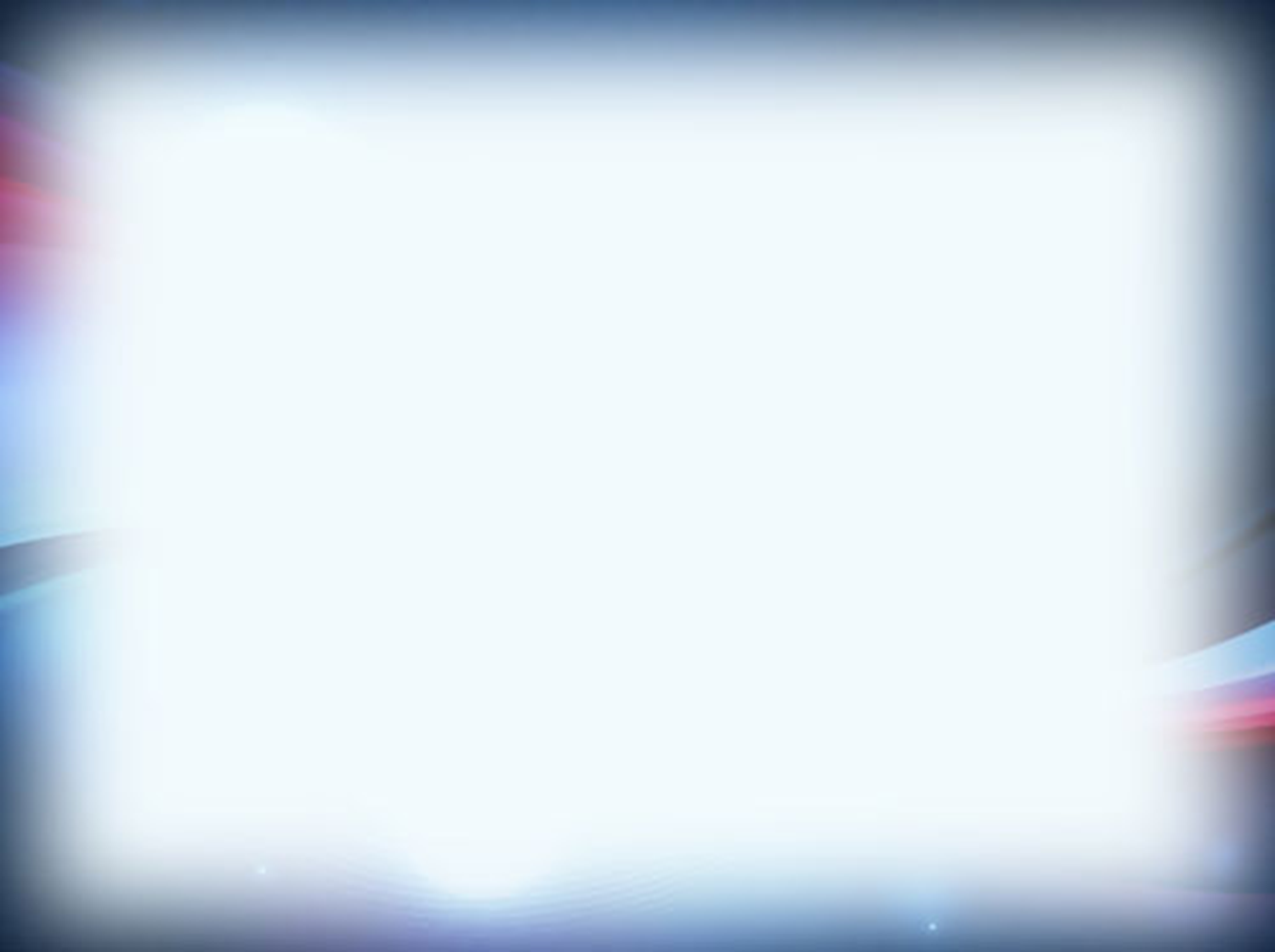 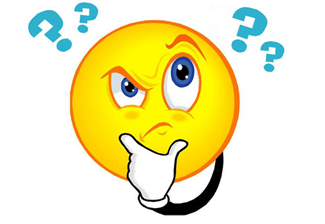 Загадки
Шумят повсюду поезда,
И едут люди кто куда.
Со всех сторон, со всех концов,
Кто ждёт прибытий поездов.
Того мы приглашаем в зал,
Что называется…
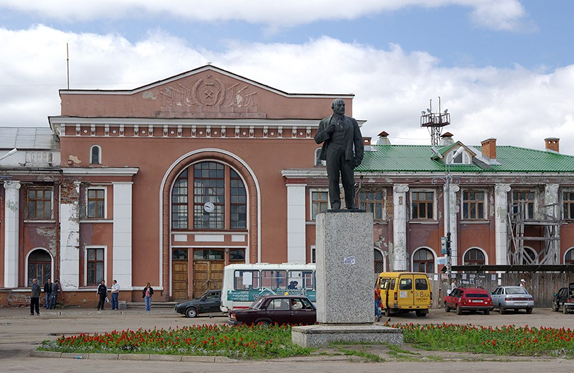 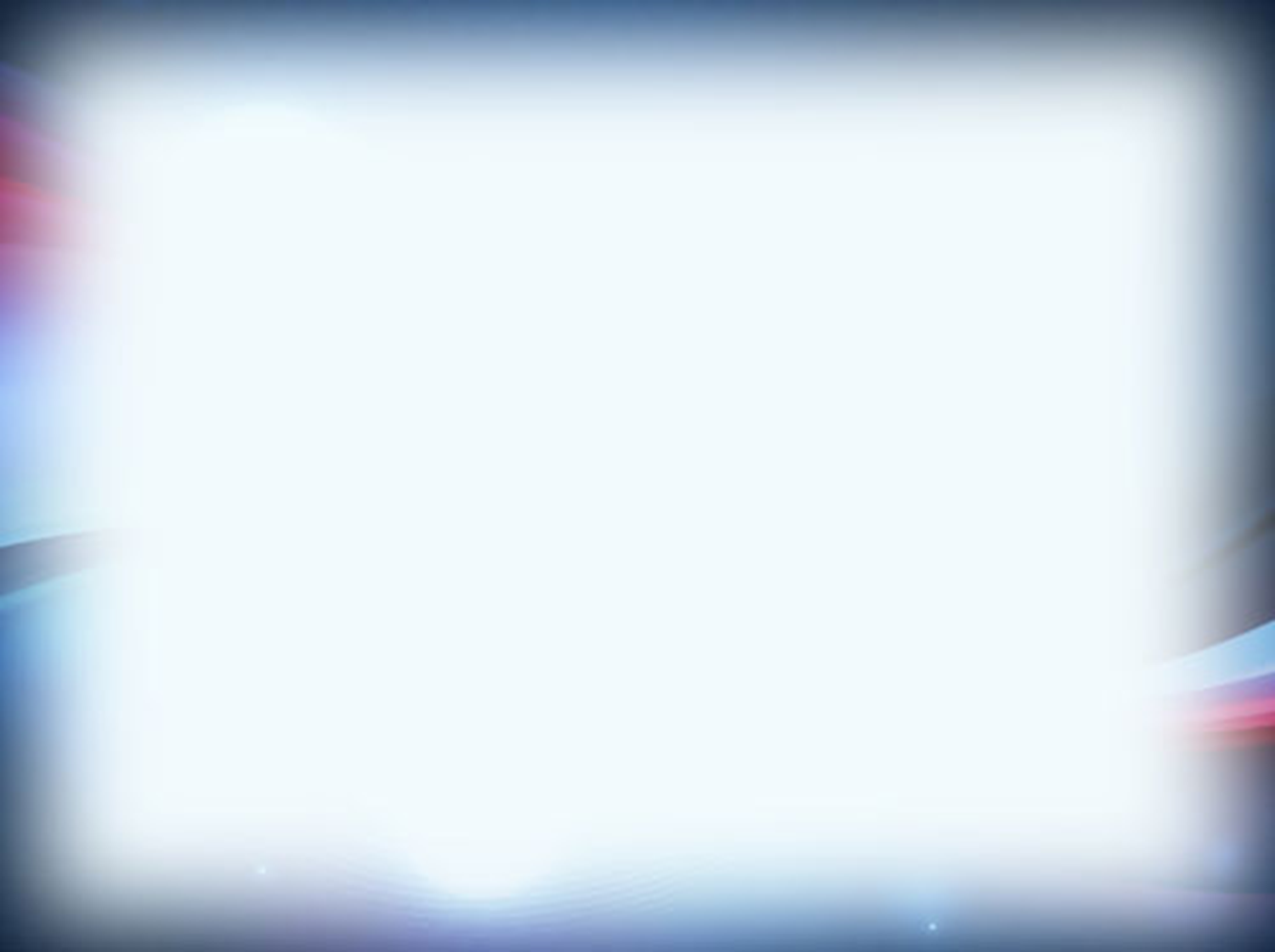 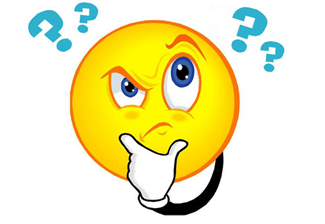 Люди в белом, не скучают,
Не сидят без дела,
Курс леченья назначают
Эти люди в белом.
Если кто- то заболел
Все идут лечиться
В городскую, детскую…
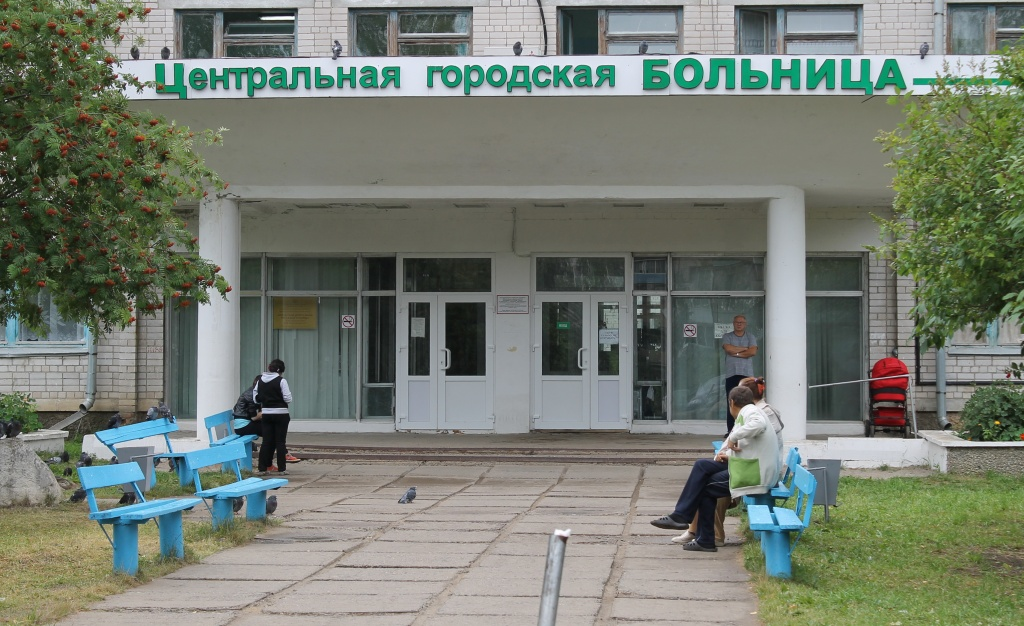 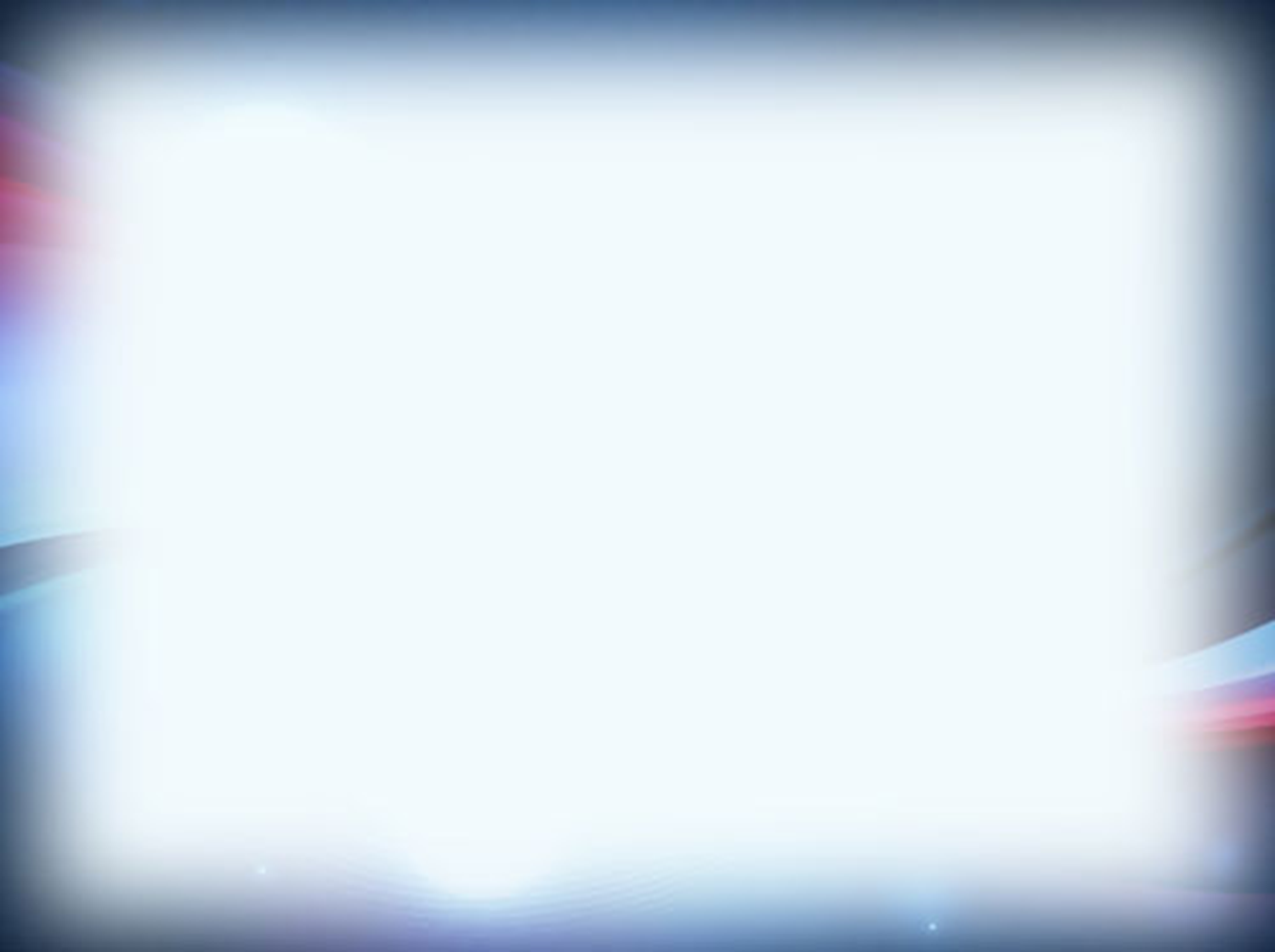 Если холодильник пуст,
Кушать если нечего,
Нет ни хлеба, ни капусты,
Масла нет и гречки.
Ты сюда входи скорей
И бери корзину,
Покупай, что повкуснее
В нашем …
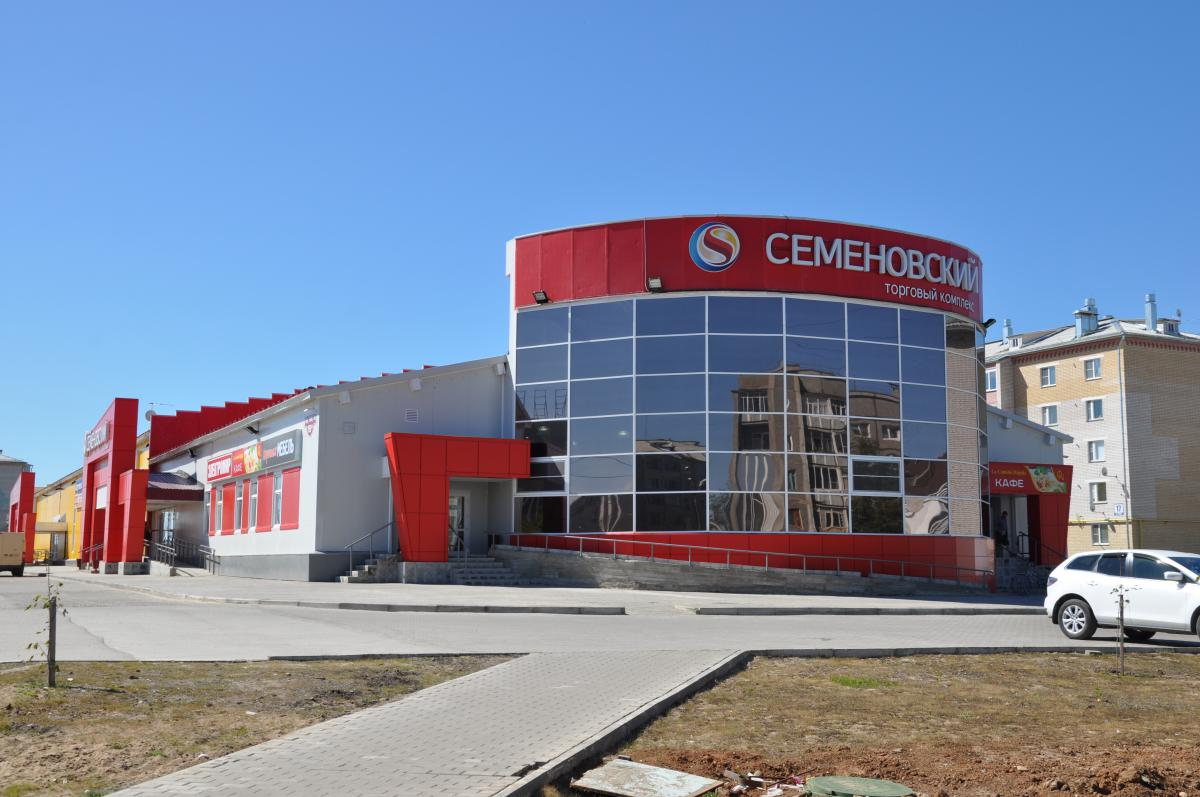 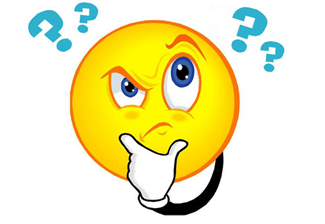 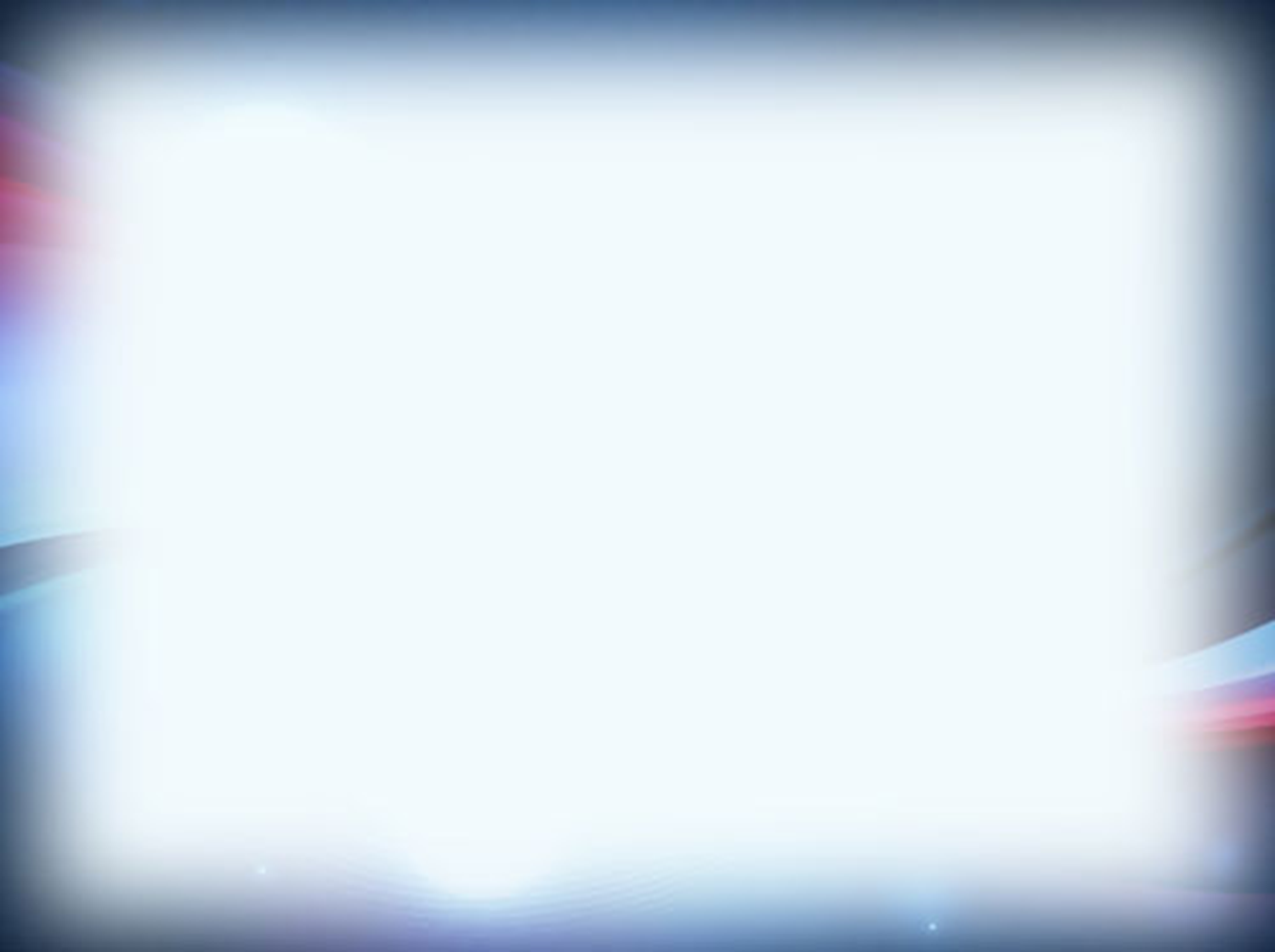 Профессии в нашем городе
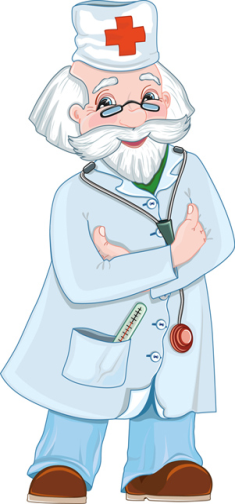 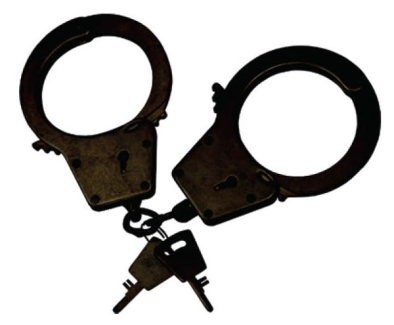 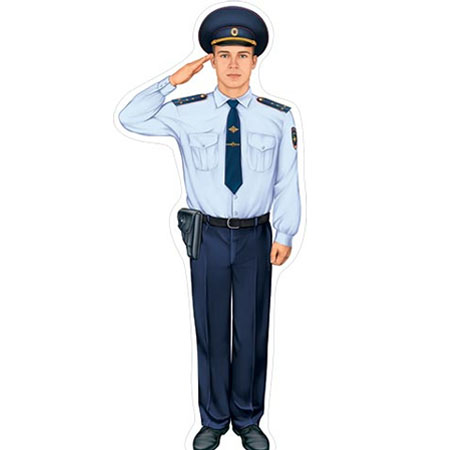 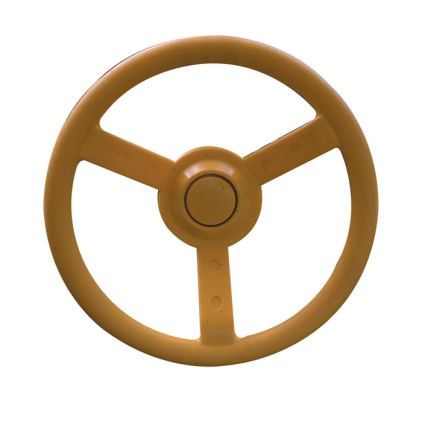 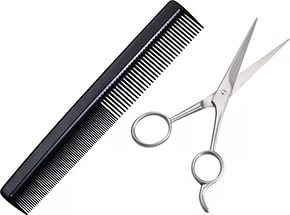 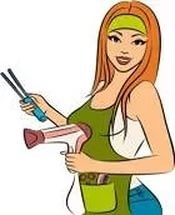 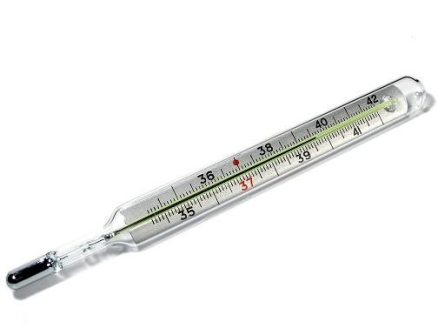 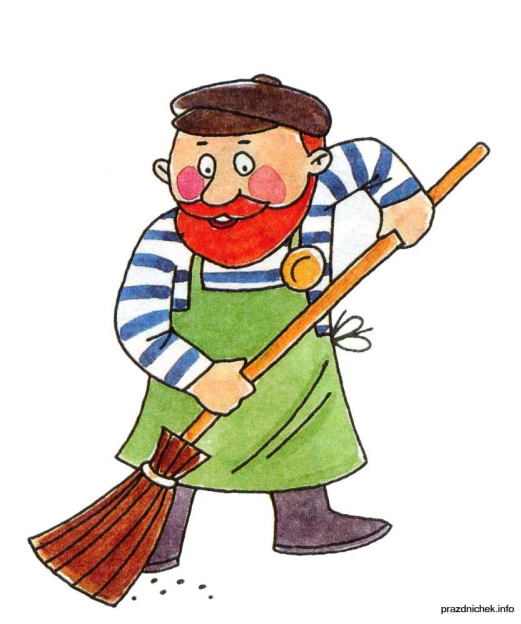 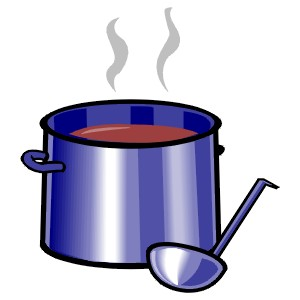 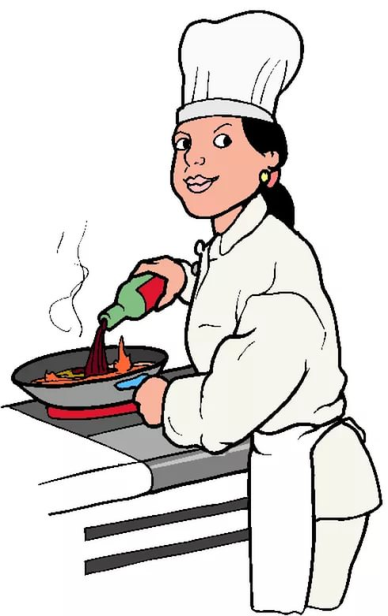 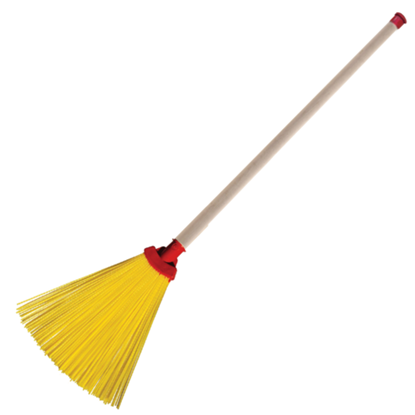 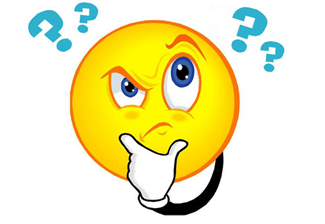 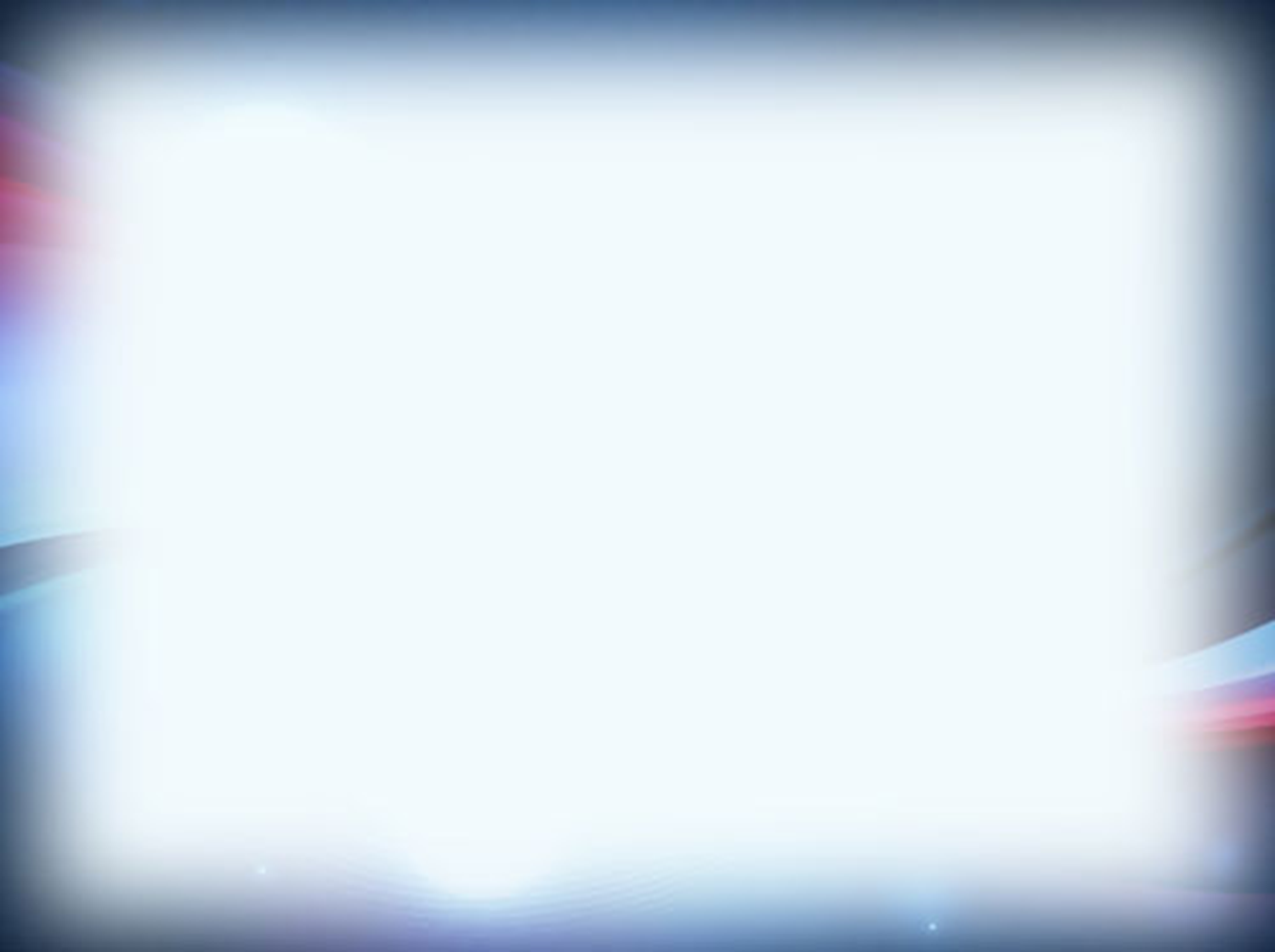 МОЛОДЦЫ!
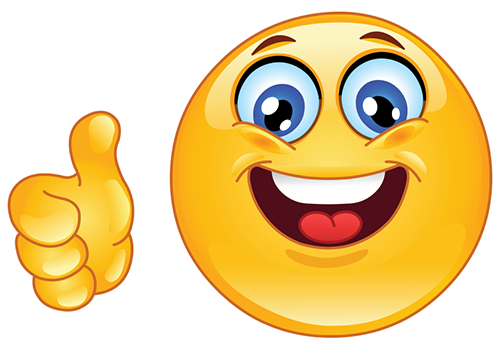 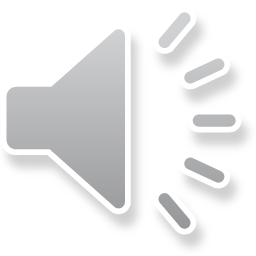